The  Autonomic  Nervous  System
S. J. Potashner
sjp9713@neuron.uchc.edu
Autonomic  NS
A division of the nervous system

Innervates & regulates  effectors of homeostasis
Cardiovascular  organs
Respiratory  organs
Digestive  organs
Urinary  organs
Reproductive  organs
Glands

Part of a network of structures in the CNS
Autonomic  NS
Three major subdivisions

Sympathetic division:
	organized to mobilize the body for activity

Parasympathetic division:
	organized for energy conservation

Enteric division:
	controls the local functions of the GI tract
Lower  Motor  Pathways
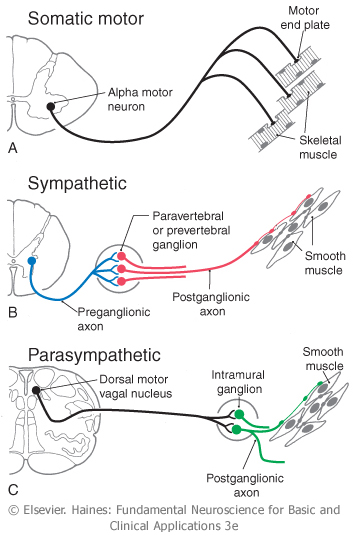 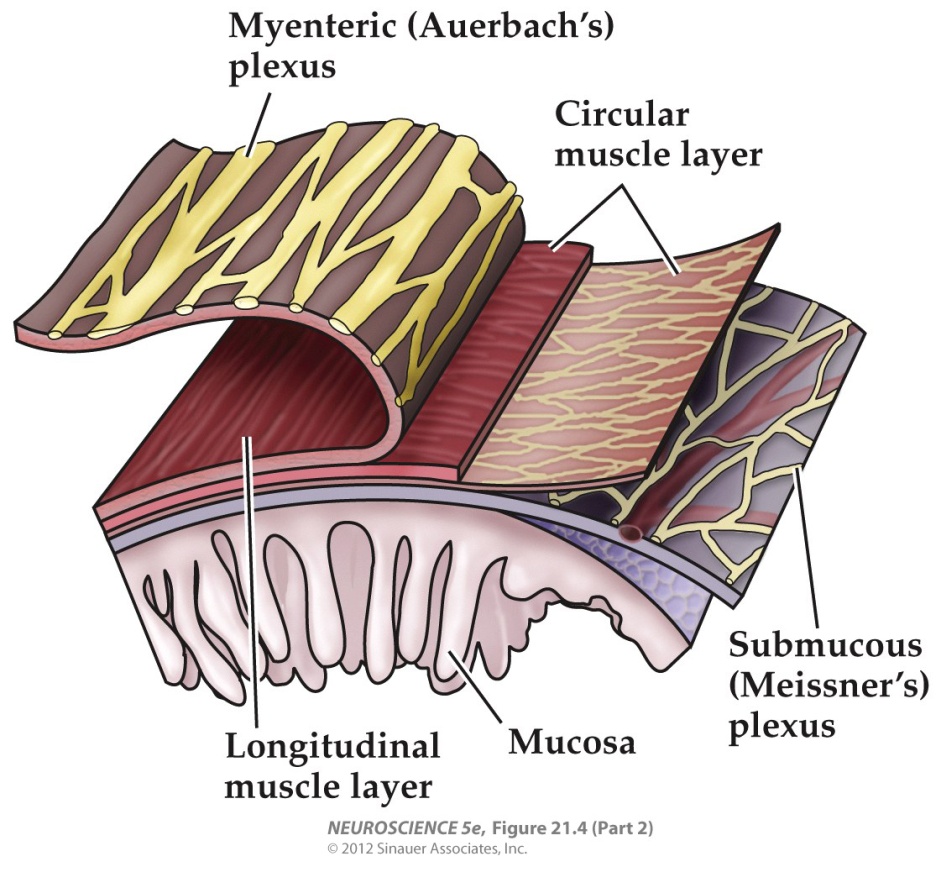 Sympathetic
Pathways
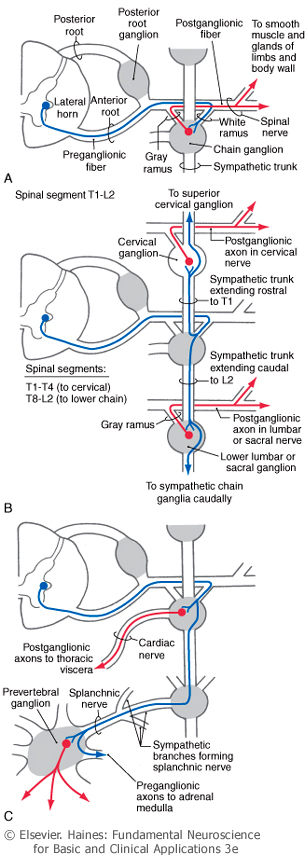 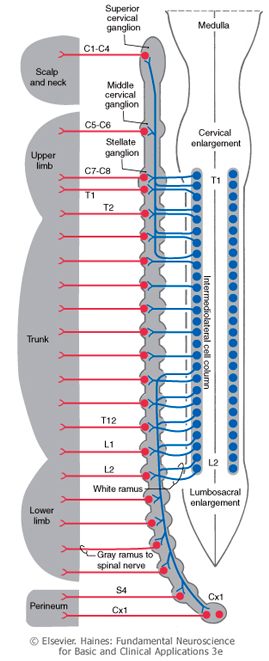 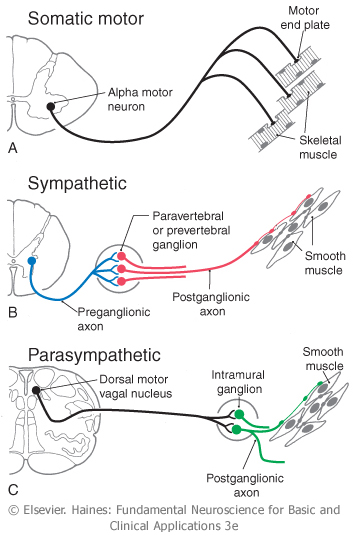 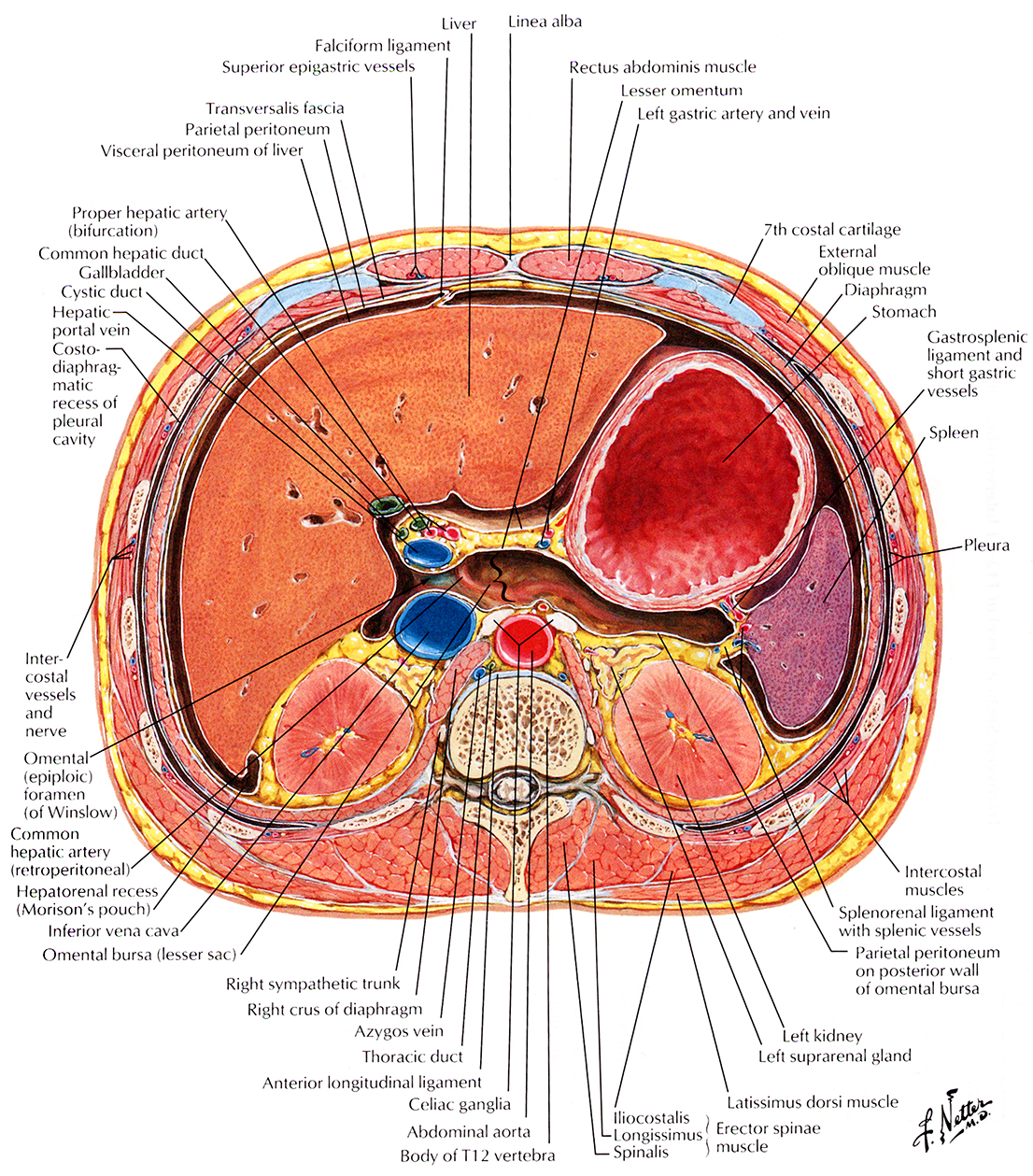 X-Section
Upper
Abdomen
Ant
L
R
Post
Parasympathetic
Pathways
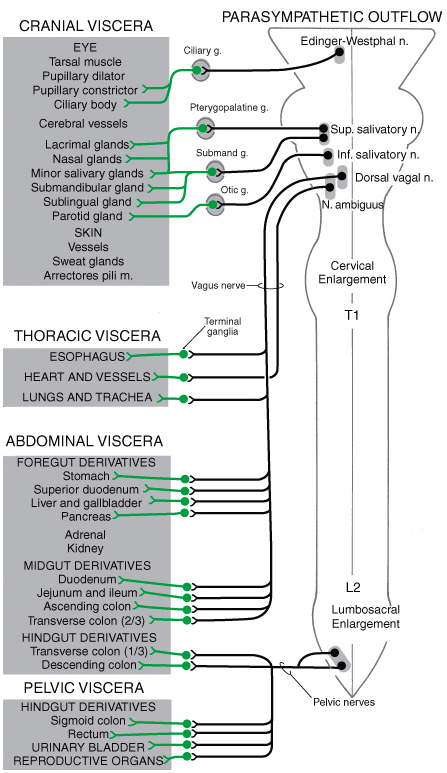 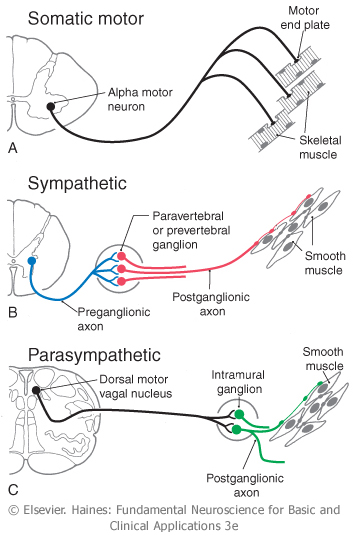 Autonomic
Pathways
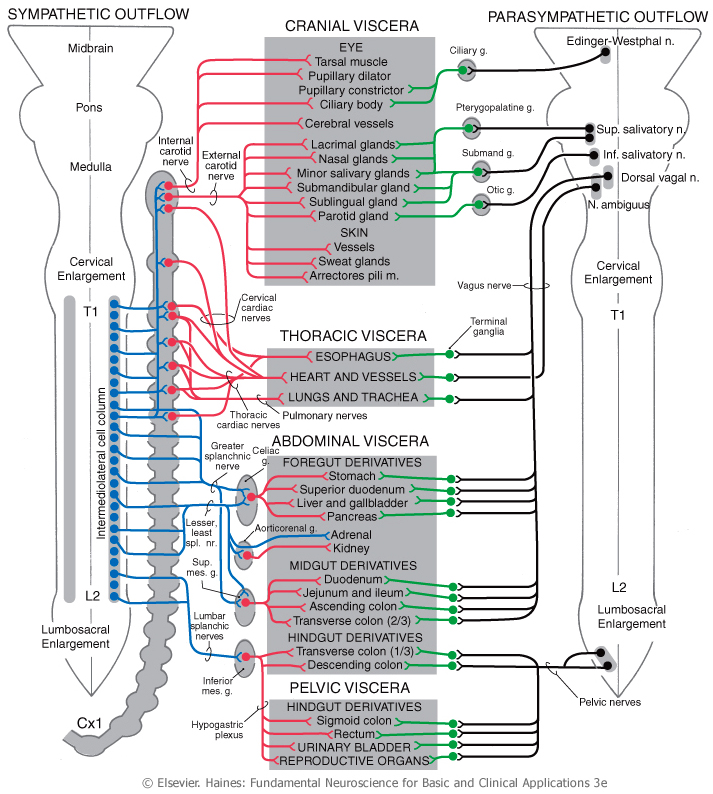 Functions
Sympathetic  Division
Parasympathetic  Division
Mobilize body for activity:
Energy expenditure
Decrease energy stores
Catabolic functions
Cardio-pulmonary adjustments
Energy conservation:
Reduce energy expenditure
Increase energy stores
Anabolic functions
Cardio-pulmonary adjustments
Functions
Baroreflex
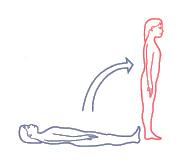 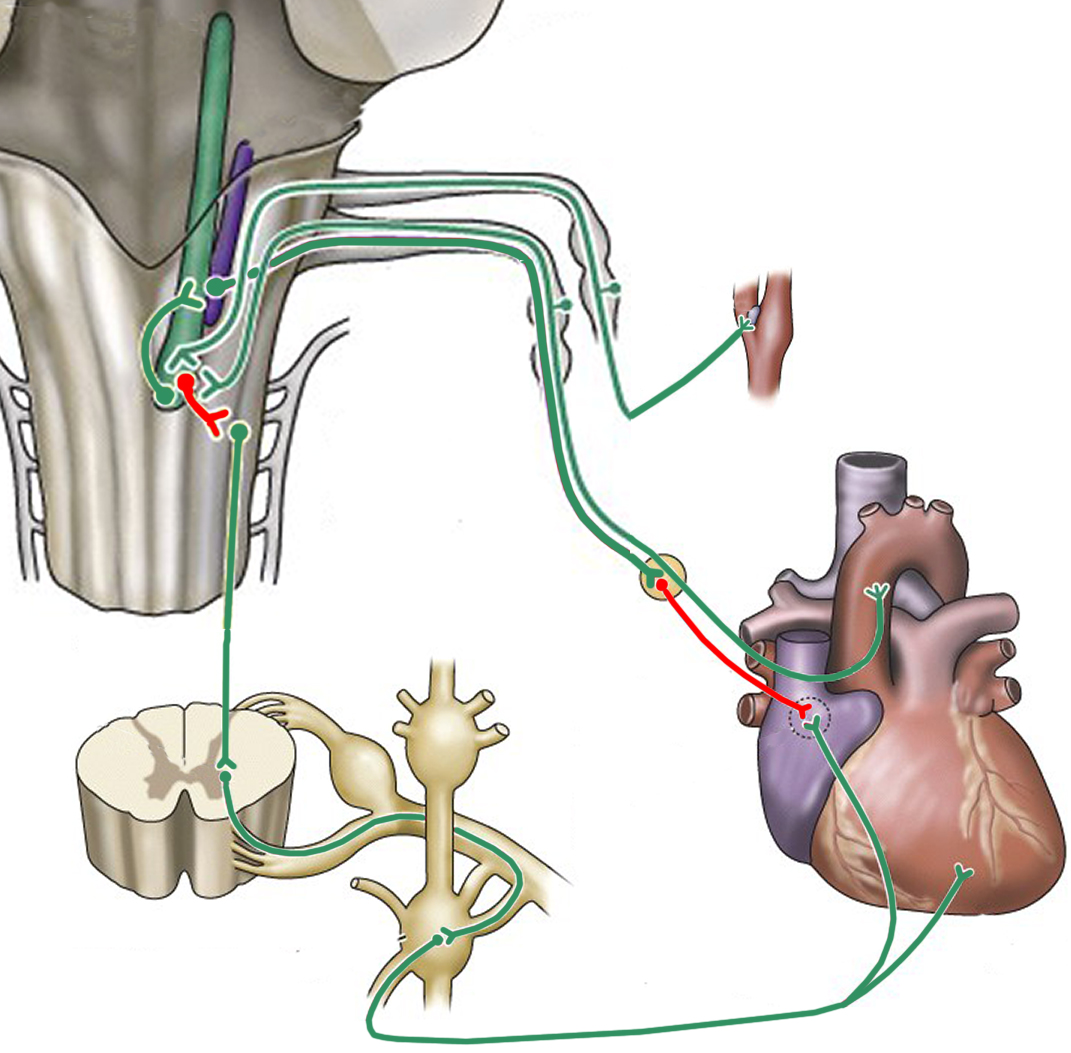 NTS
Nucleus
ambiguus
Glossopharyngeal n.
Vagus n.
Carotid  body
(-)
(-)
Cardiac
plexus
(-)
Heart rate &
contraction
increase
SA node
Excitatory
T1-T5
Inhibitory
(+)
Cardiac n.
Baroreflex
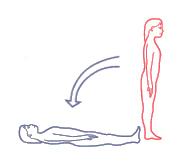 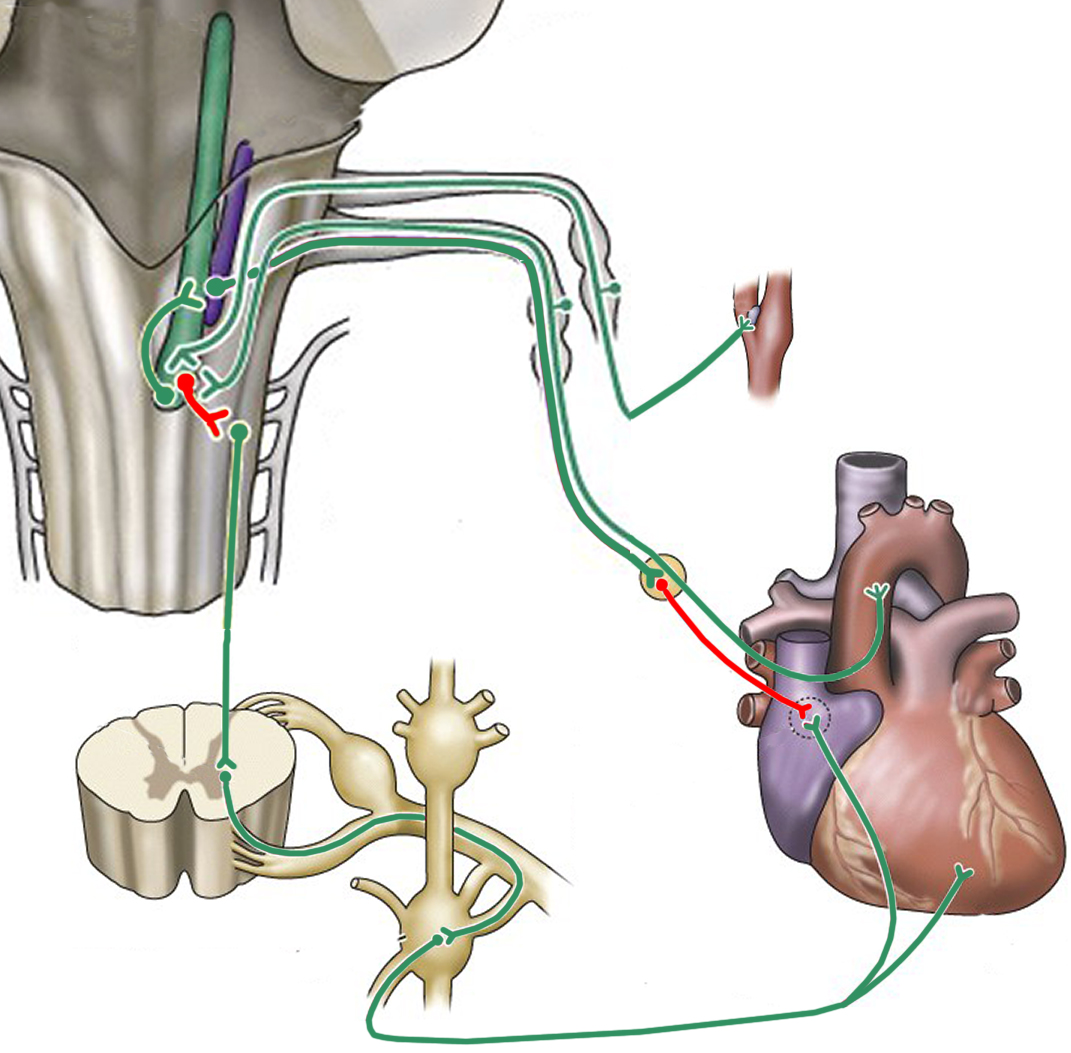 NTS
Nucleus
ambiguus
Glossopharyngeal n.
Vagus n.
Carotid  body
(+)
Cardiac
plexus
(+)
(+)
Heart rate &
contraction
decrease
SA node
Excitatory
T1-T5
Inhibitory
(-)
Cardiac n.
Bladder  Control
Sensory
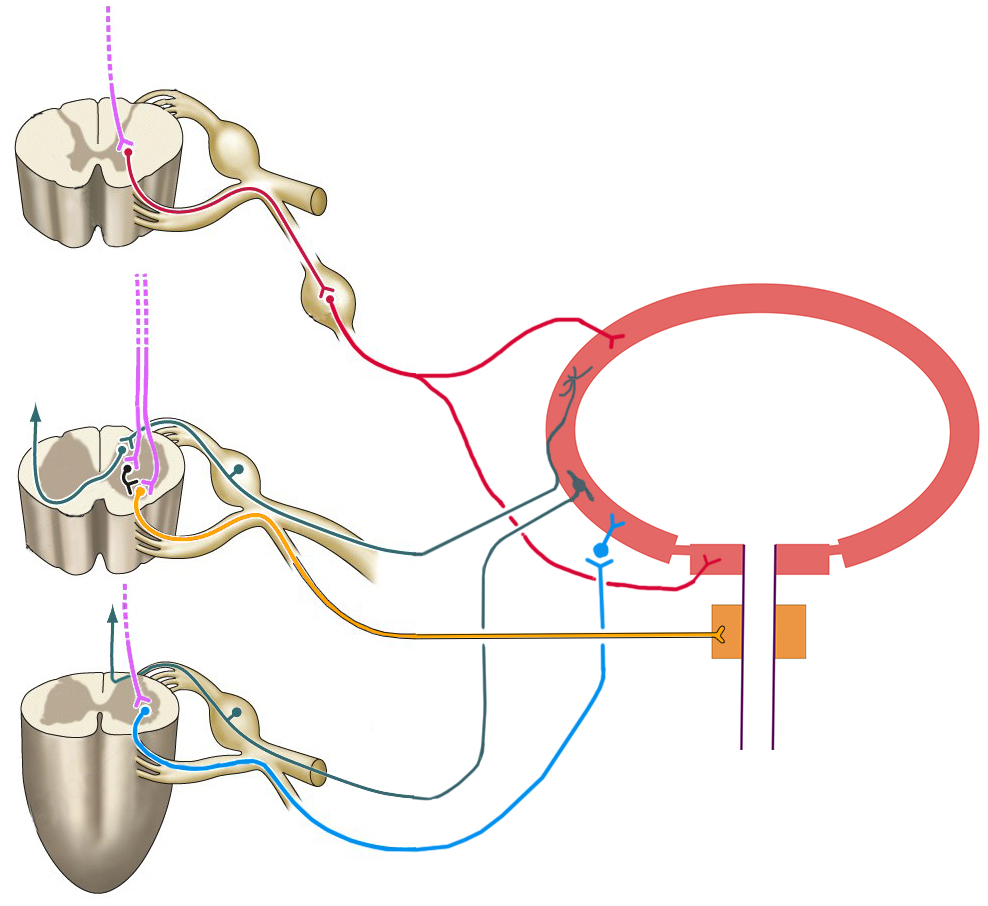 Sympathetic
Somatic motor
T10-L2
Parasympathetic
Detrusor
muscle
-
Internal
urethral
sphincter
(males)
Bladder
+
+
+
External
urethral
sphincter
S2-S4
Urethra